Fig. 1 うつ病患者数
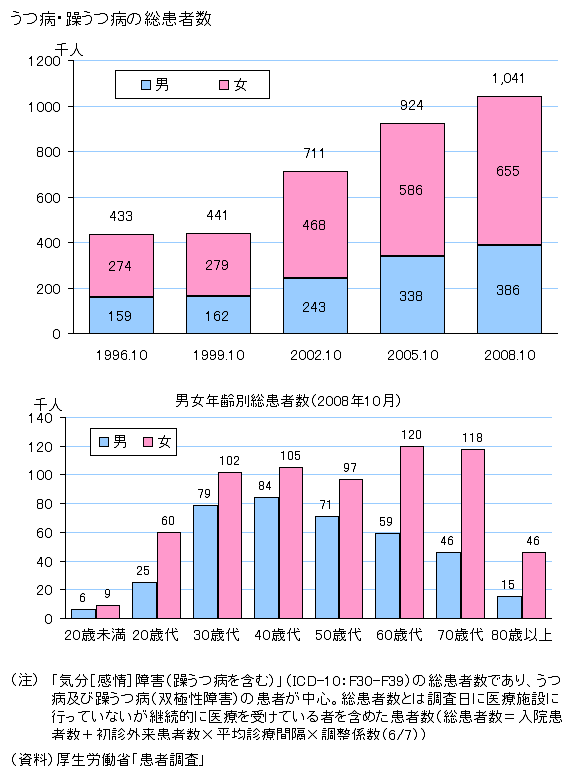